Анализ результатов тестирования «Интенсив Я Учитель 3.0» учителей МКОУ Гаврилковская основная школа
Педагогический состав школы: 9 чел.Прошли тестирование по всем 4 компетенциям: 9 чел. 100%1.Цифровые компетенции педагога2. Компетенции успешного современного учителя3. Компетенции учителя по формированию функциональной грамотности учеников4. Работа с трудным поведением
Цифровые компетенции педагога – 9чел.Средний профильный показатель по школе  - 60%Средние результаты учителей по стране (сравнение по численности обучающихся) – 64%
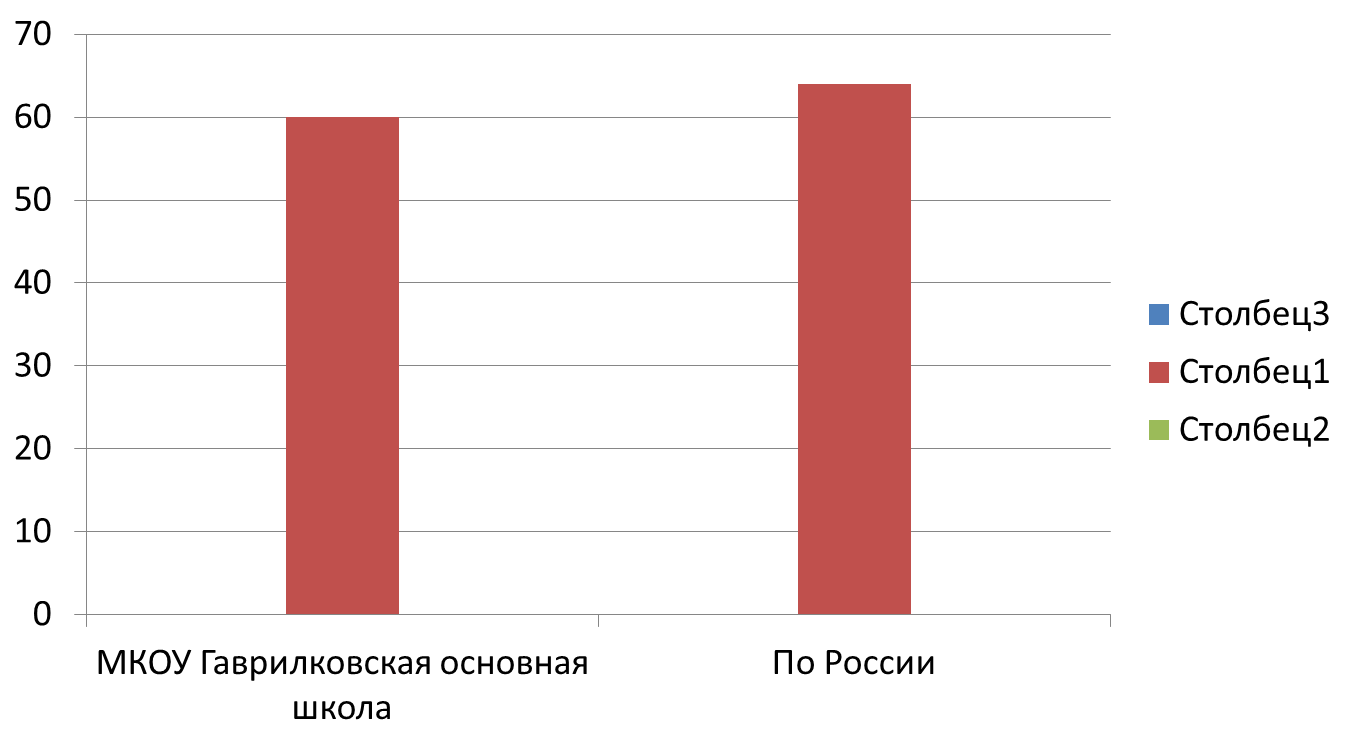 Компетенции успешного современного учителя 1.Анализ своих действий – 65%2.Ориентация на результат - 62%3. Умение сотрудничать с коллегами –65% 4. Умение формировать развивающую среду для учеников – 73%5. Индивидуальный подход к каждому ученику – 49%6. Умение создавать в классе здоровую атмосферу – 70%
Компетенции учителя по формированию функциональной грамотности учеников
1. Способность формировать у учеников глобальные компетенции – 66%
2. Способность формировать у учеников креативное мышление – 74%
3. Способность формировать у учеников математическую грамотность – 64%
4. Способность формировать у учеников финансовую грамотность – 73%
5. Способность формировать у учеников читательскую грамотность – 70%
6. Способность формировать у учеников естественно—научную грамотность – 79%
Работа с трудным поведением 

1. Реагирование на проявления трудного поведения – 71%
2. Выстраивание стратегии работы с трудным поведением – 71%
3. Анализ причин трудного поведения – 55%
4. Выявление трудного поведения – 58%
5. Анализ своей работы с трудным поведением – 69%
В результате тестирования выявлены слабые стороны:

Цифровые компетенции педагога – 60%
Индивидуальный подход к каждому ученику – 49%
Анализ причин трудного поведения – 55%
Выявление трудного поведения – 58%
В соответствии рекомендациями педагоги прошли курсы :
«СДВГ у детей рекомендации учителю» – 4 человек
«Функциональная грамотность: развиваем в средней и старшей школе – Модуль «Формирование математической грамотности» – 1 чел.
Сертификаты о прохождении тестов и курсов прилагаются.